Ми відповідаємо за тих, кого приручили
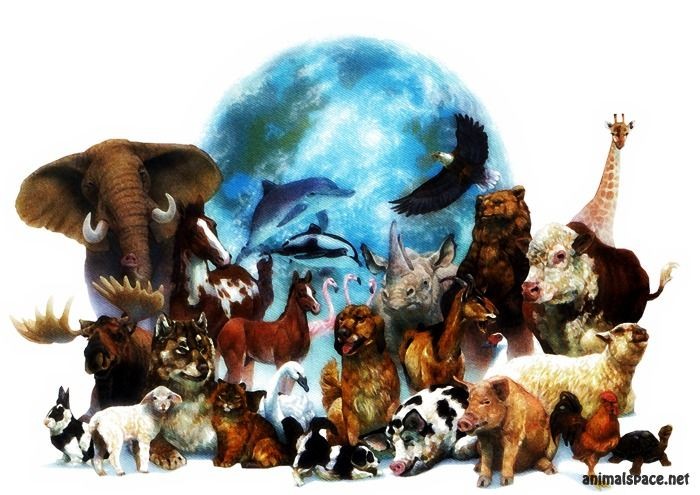 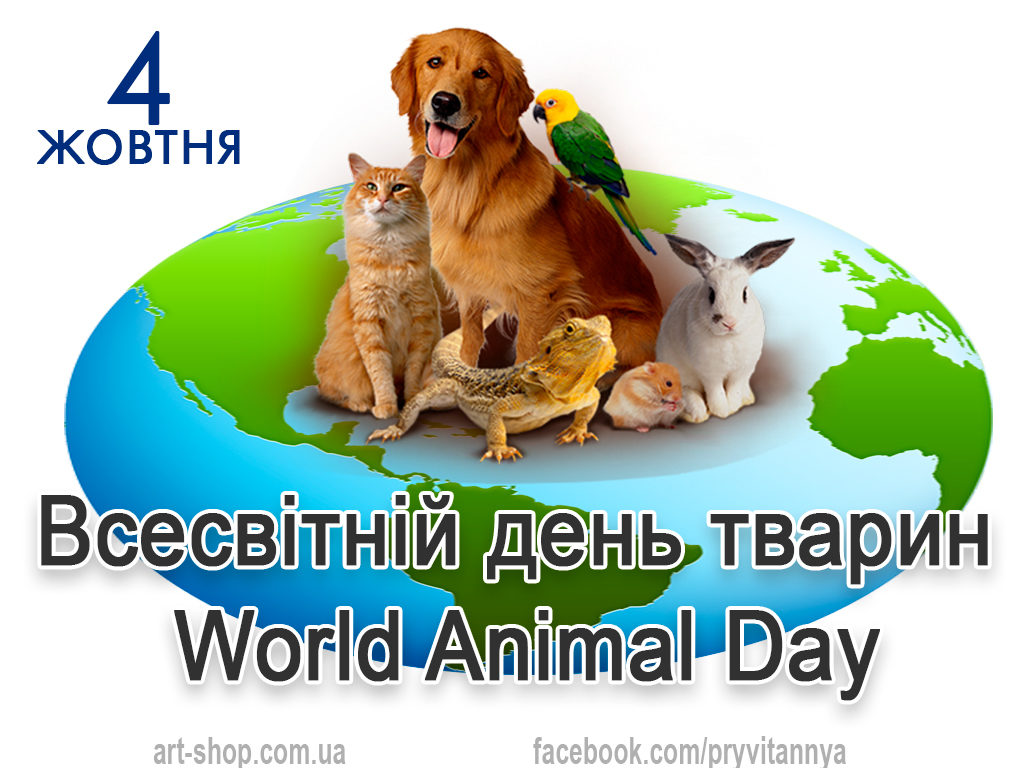 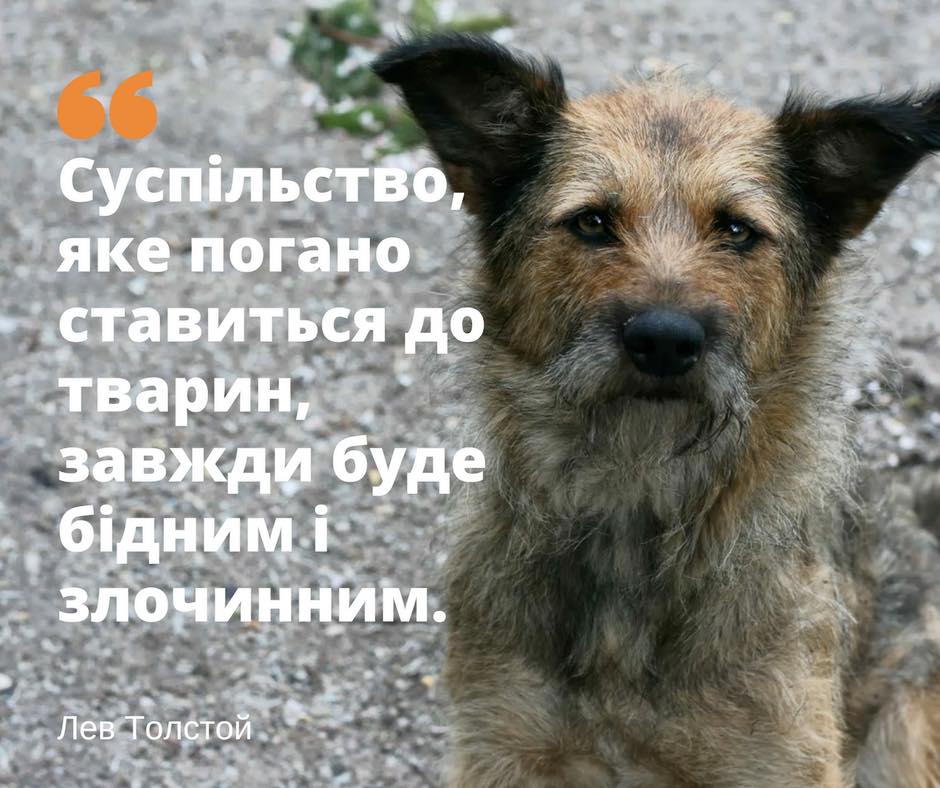 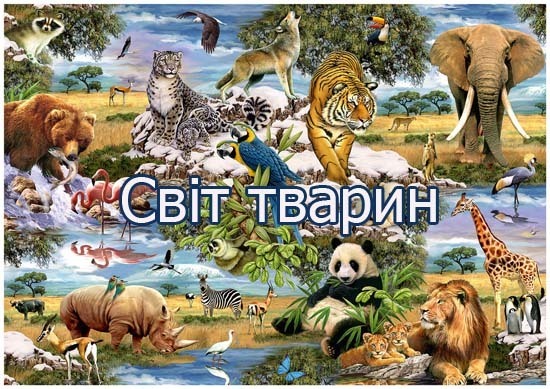 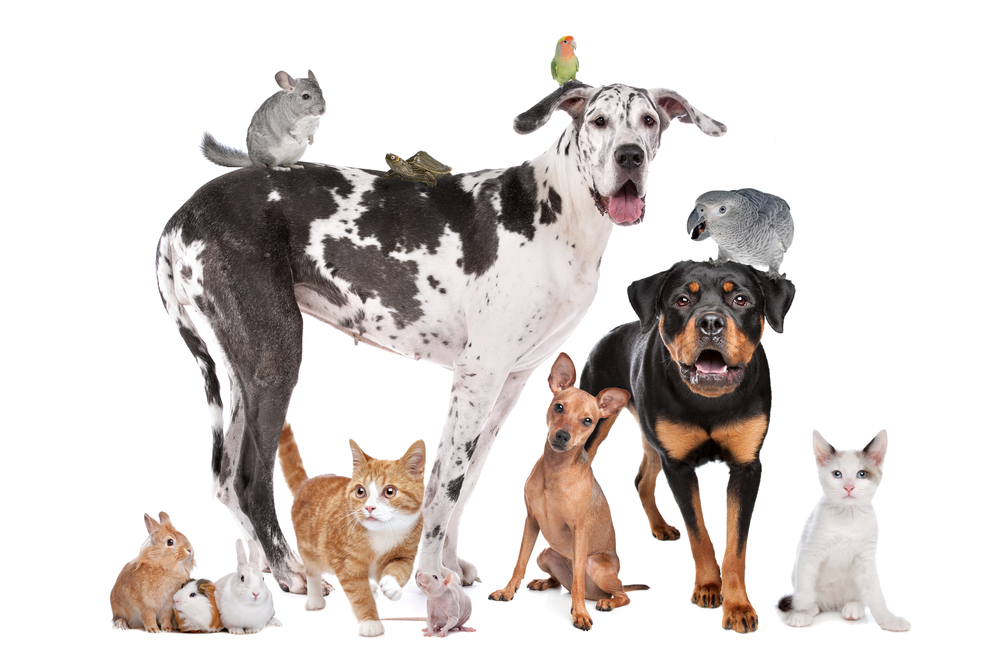 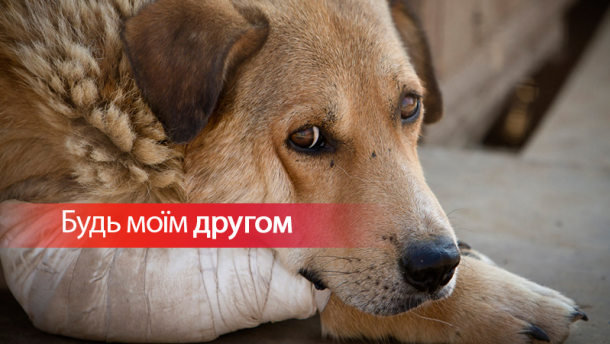 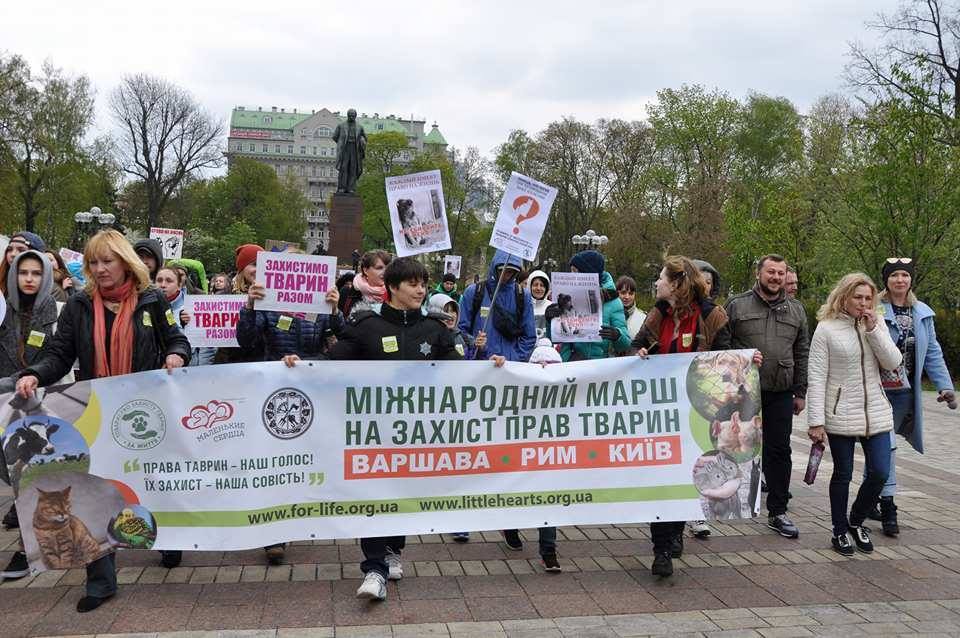 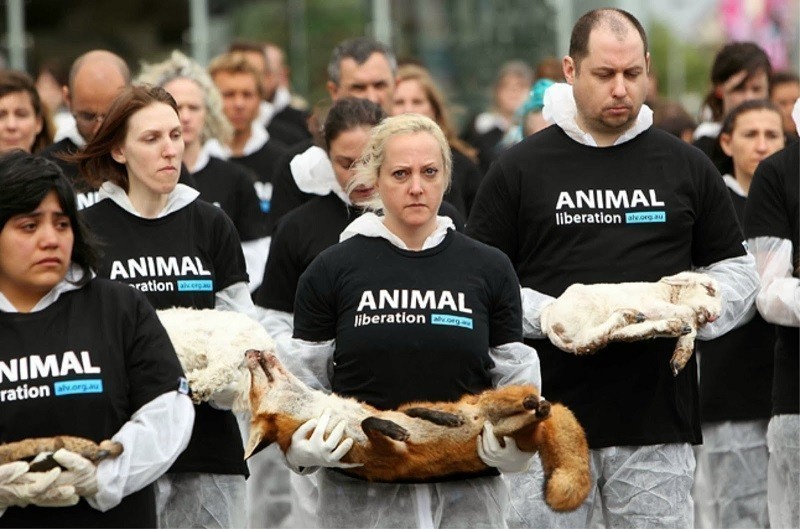 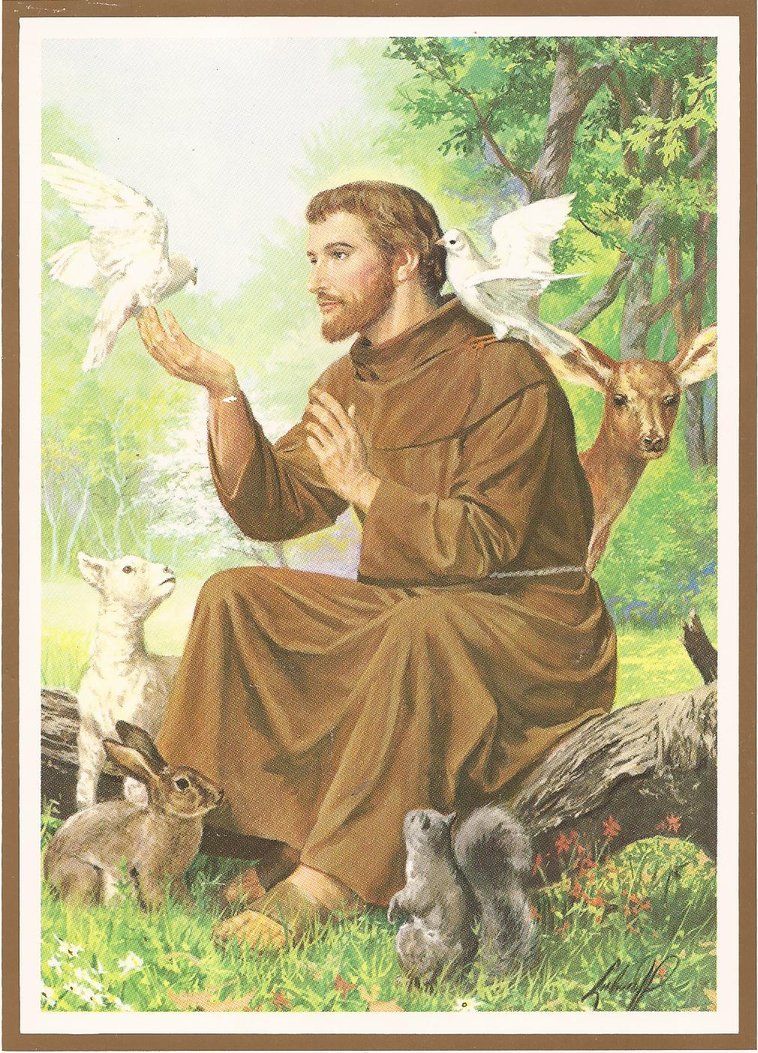 Франциск Ассизький St. Francis of Assisi
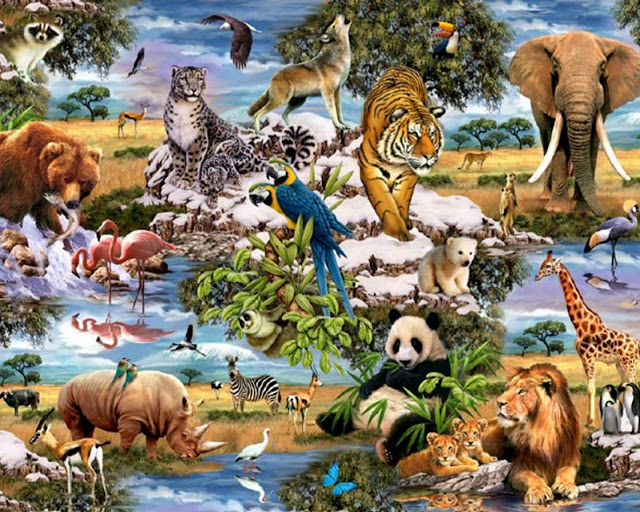 Мишка         mouse
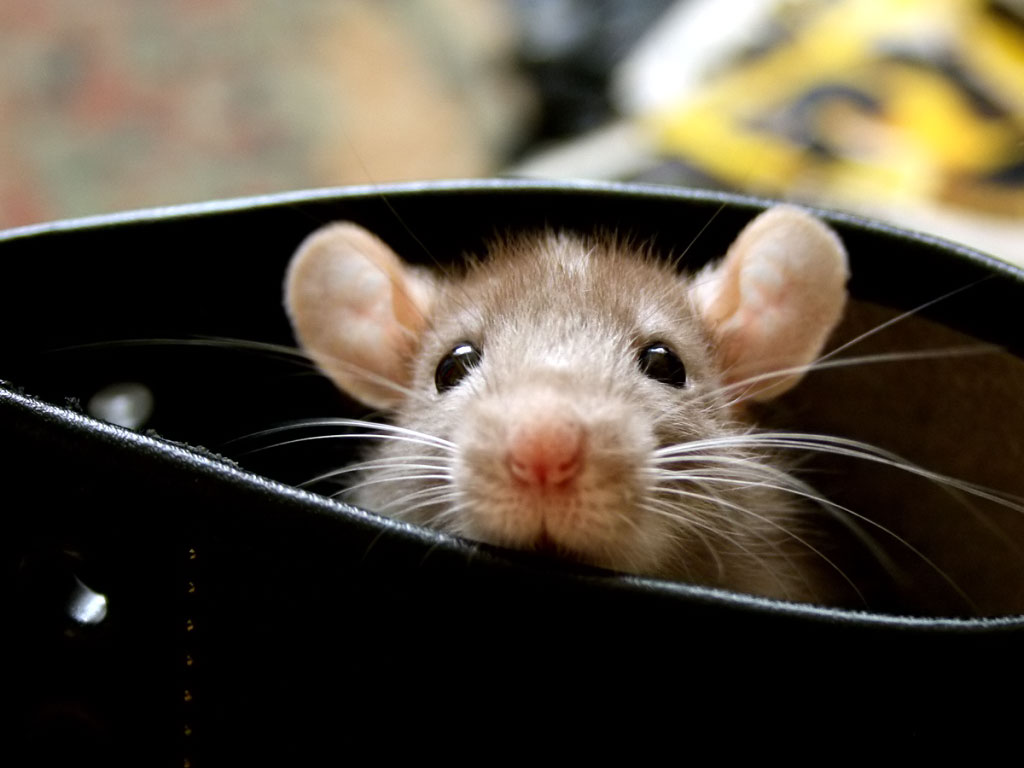 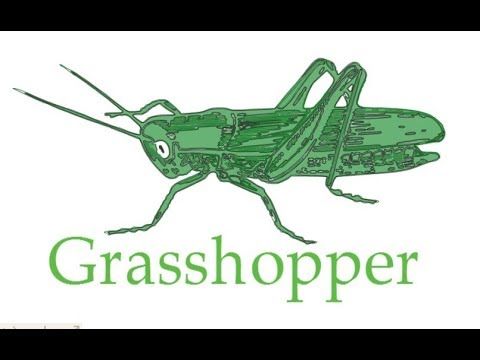 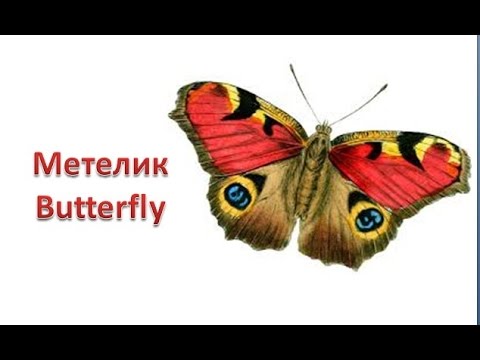 Полярний ведмідь   Polar bear
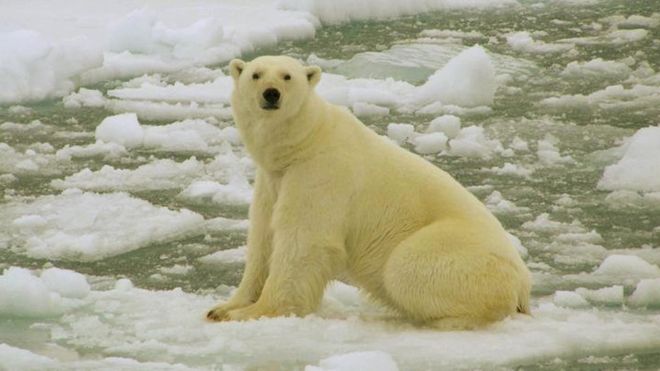 Черепаха    turtle
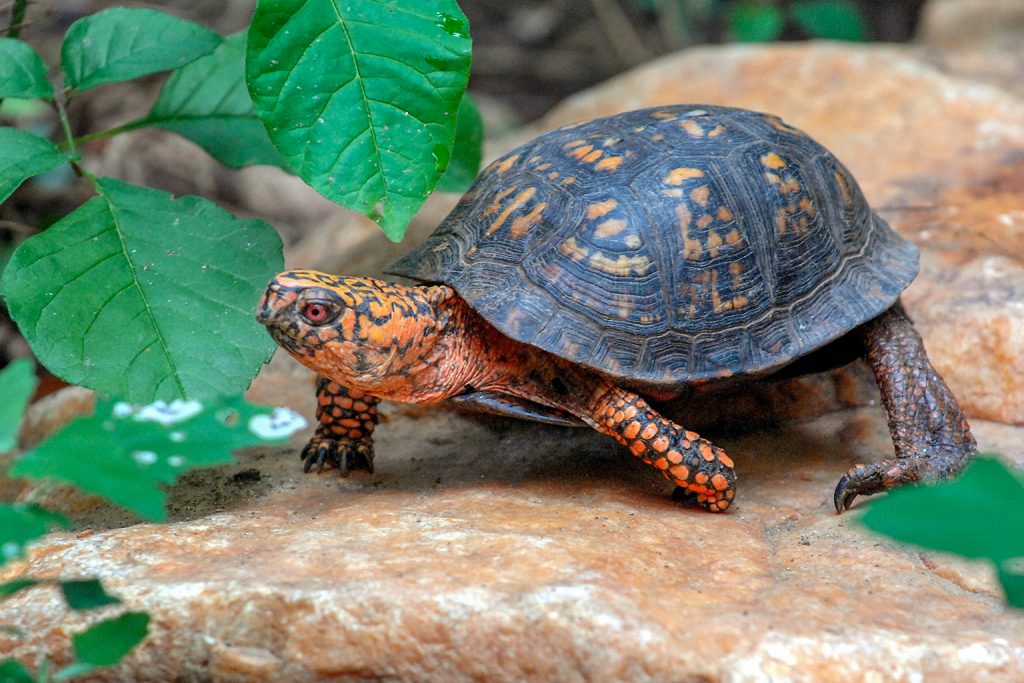 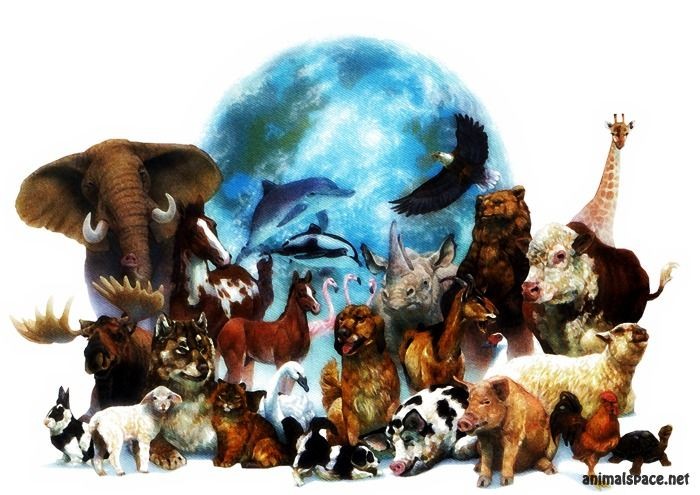 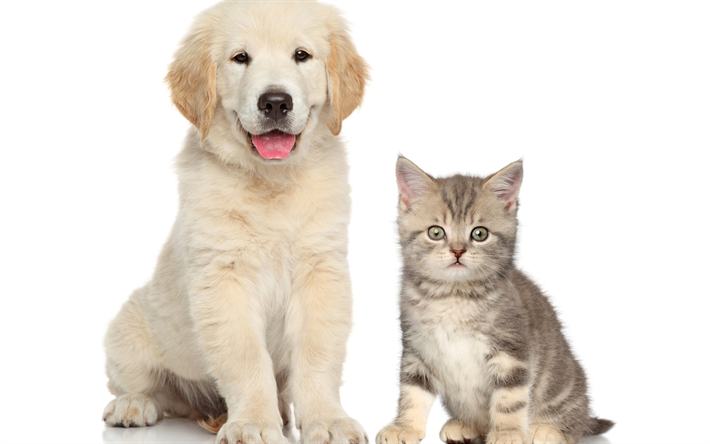 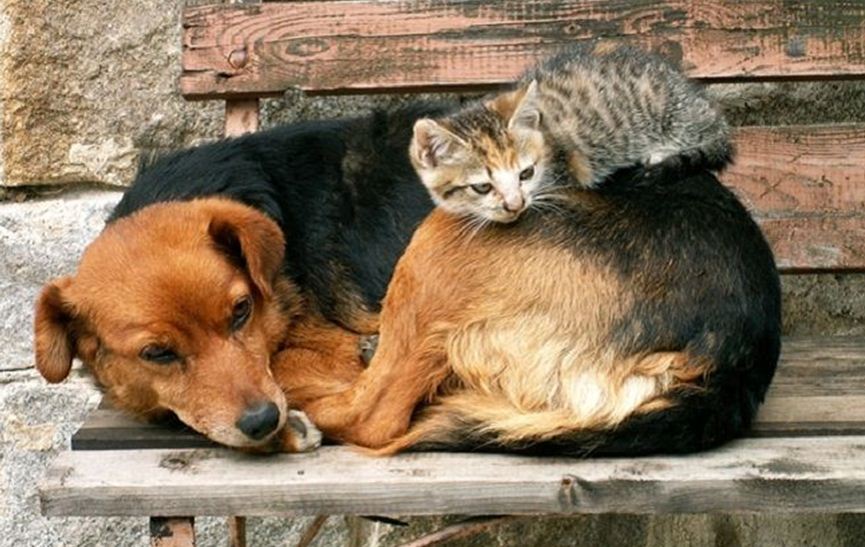 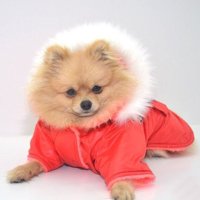 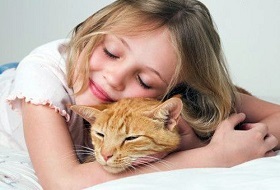 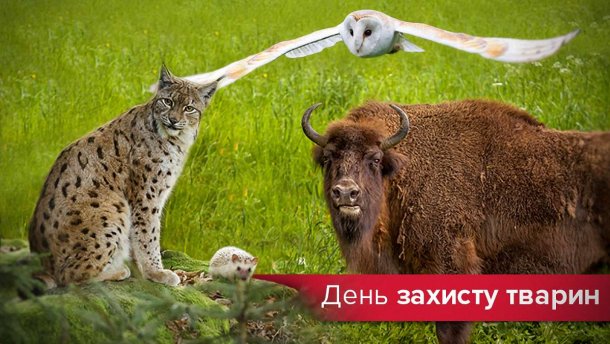 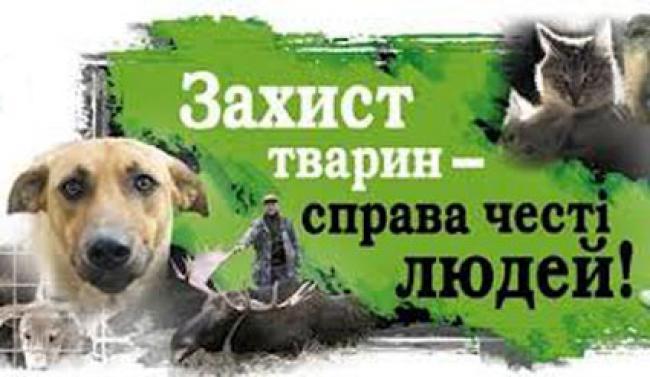 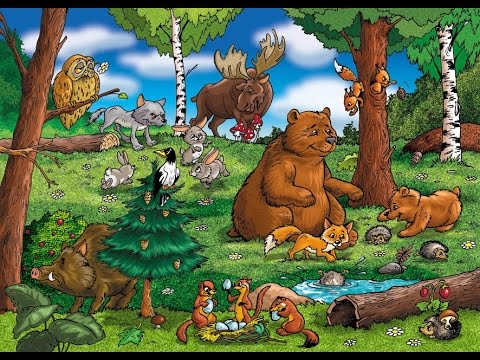 “ Мене не хвилює людська релігія , де не дбають про благо кішок та собак ”Абрахам Лінкольн
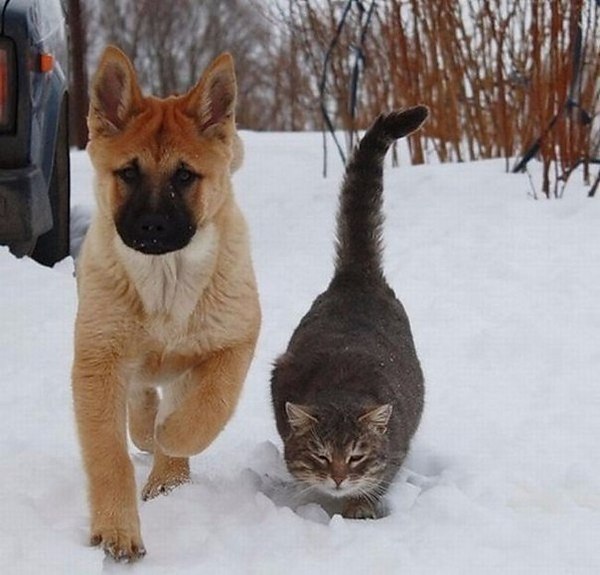 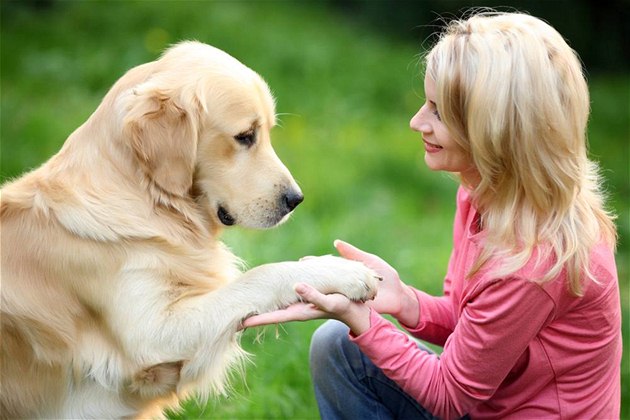 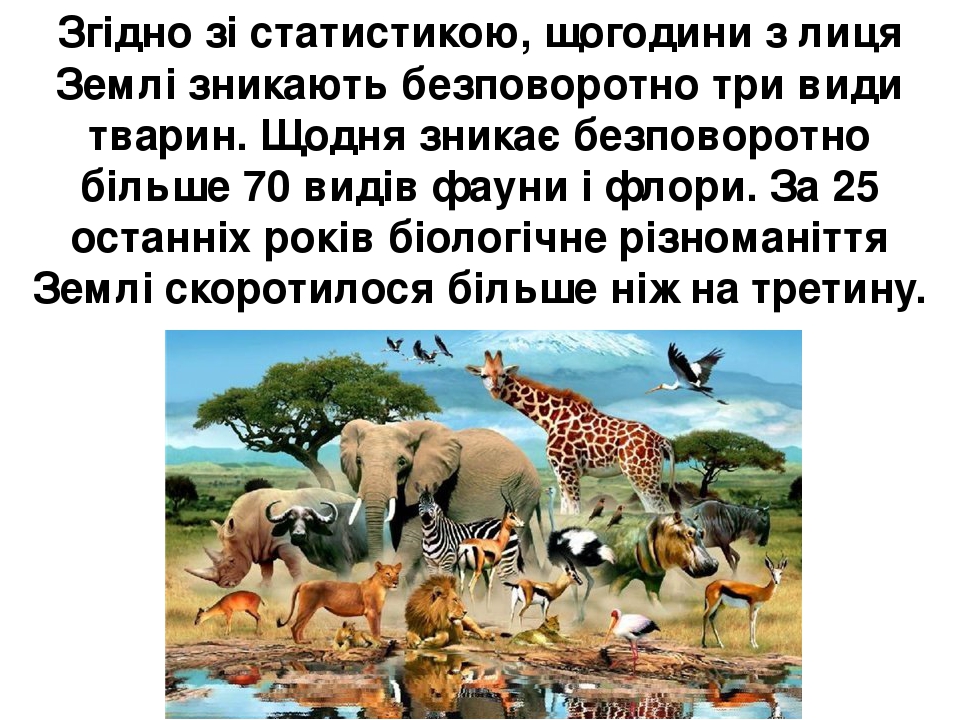 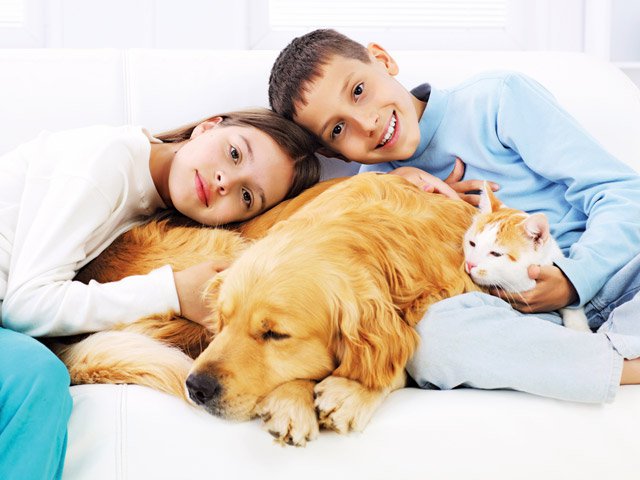 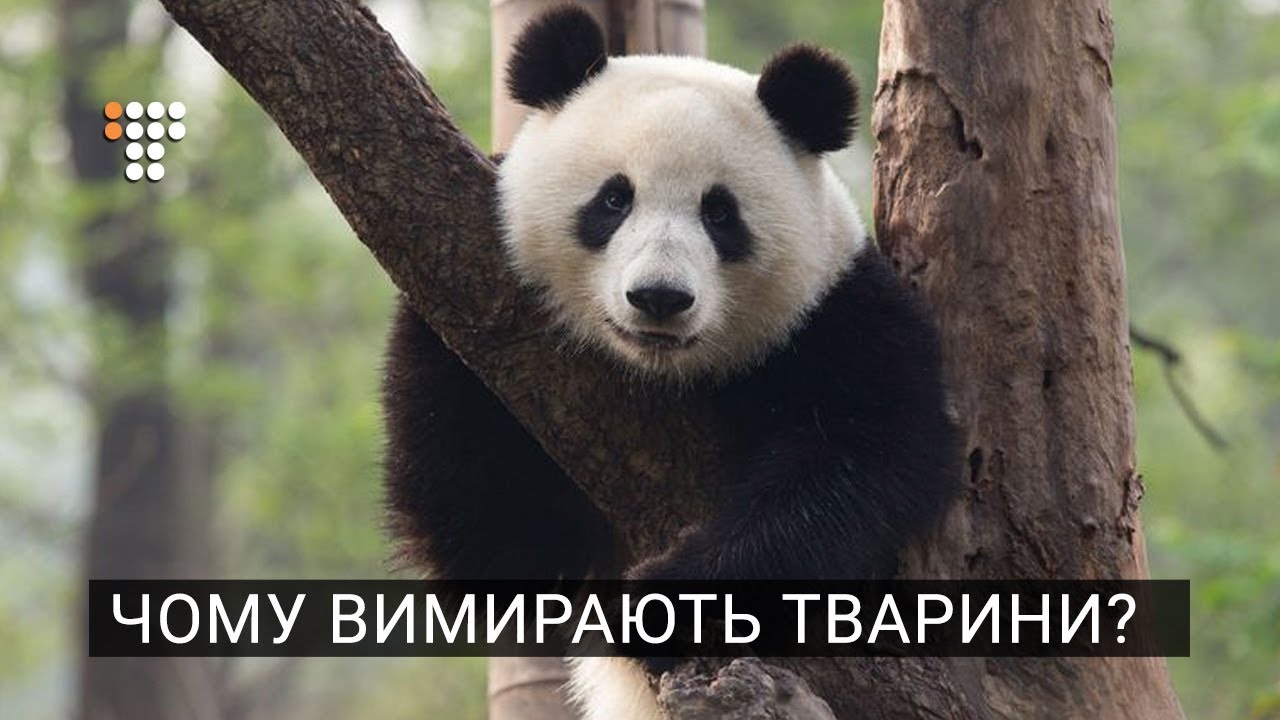 Зверніть на нас увагу!
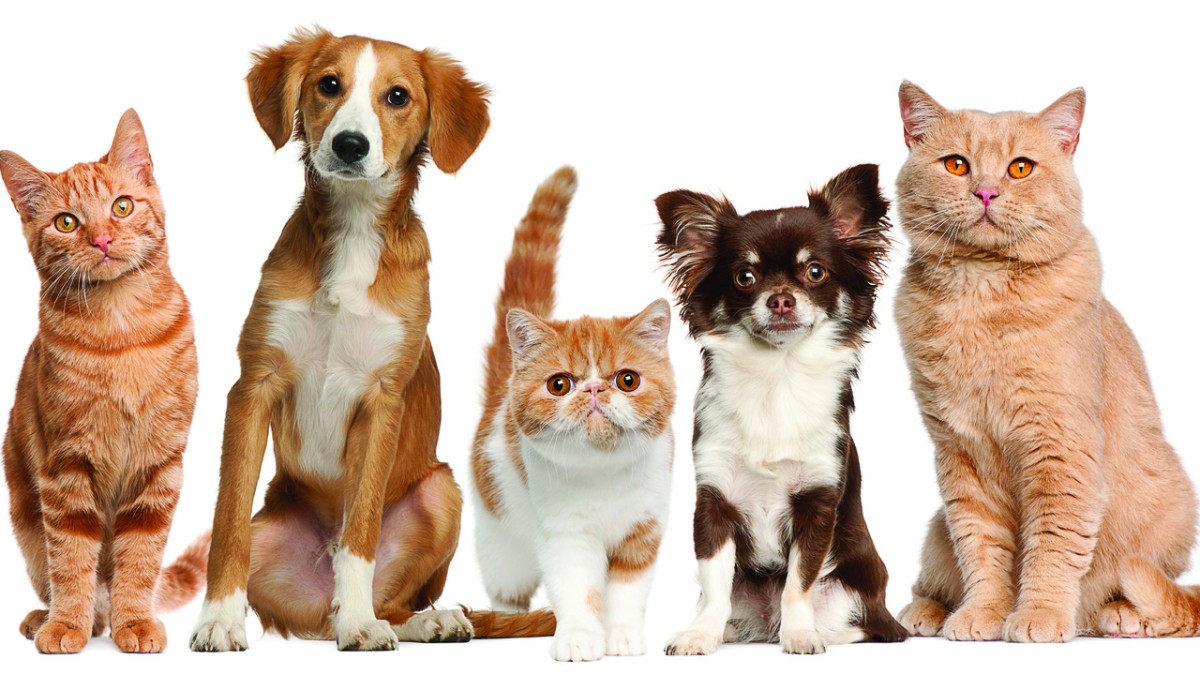 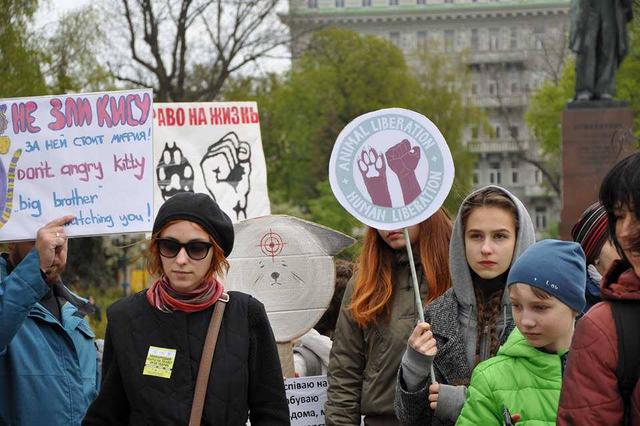 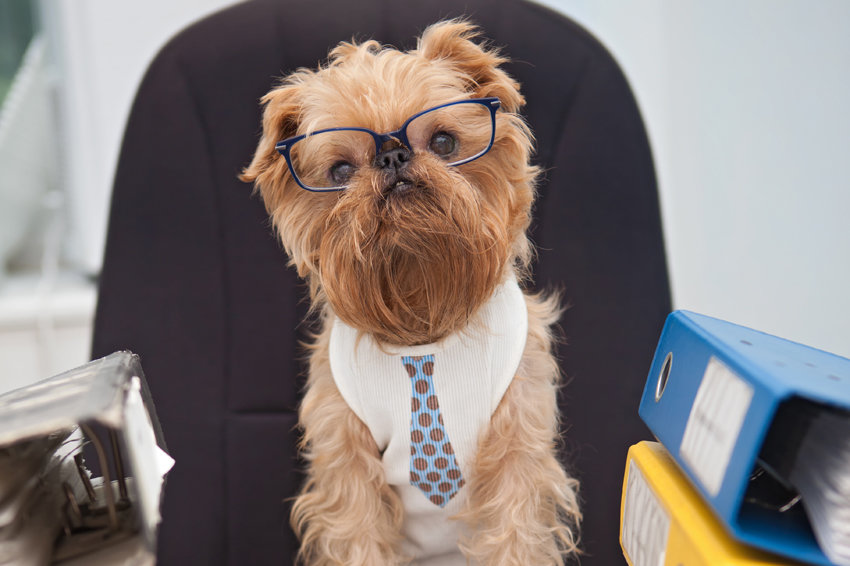 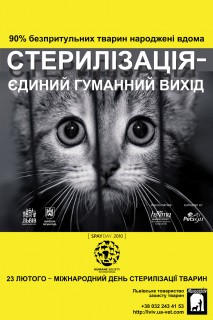 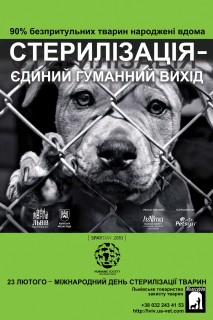 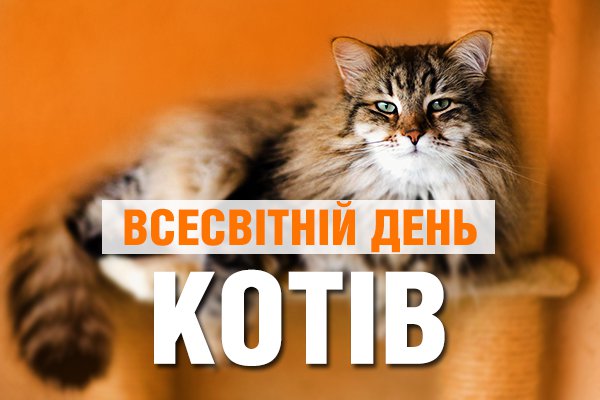 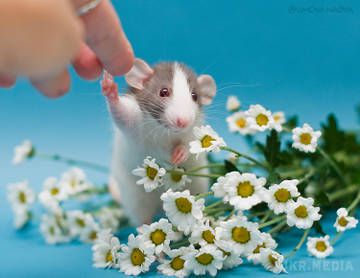 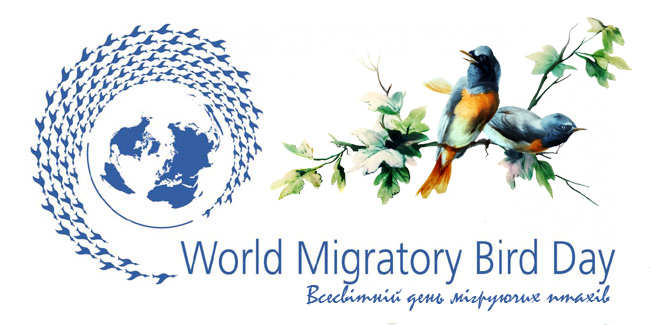 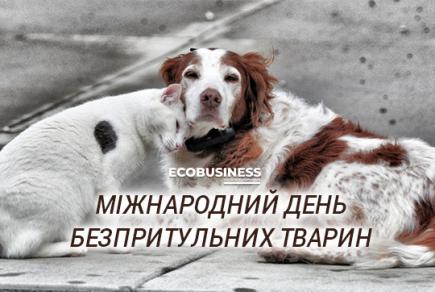 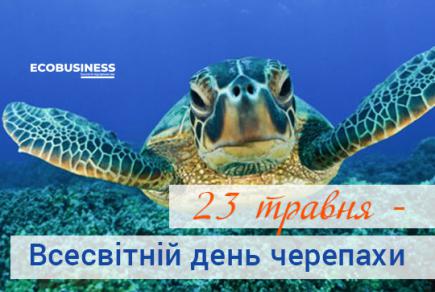 World Turtle Day
6 листопада - Міжнародний день пам'яті тварин, загиблих від рук людини
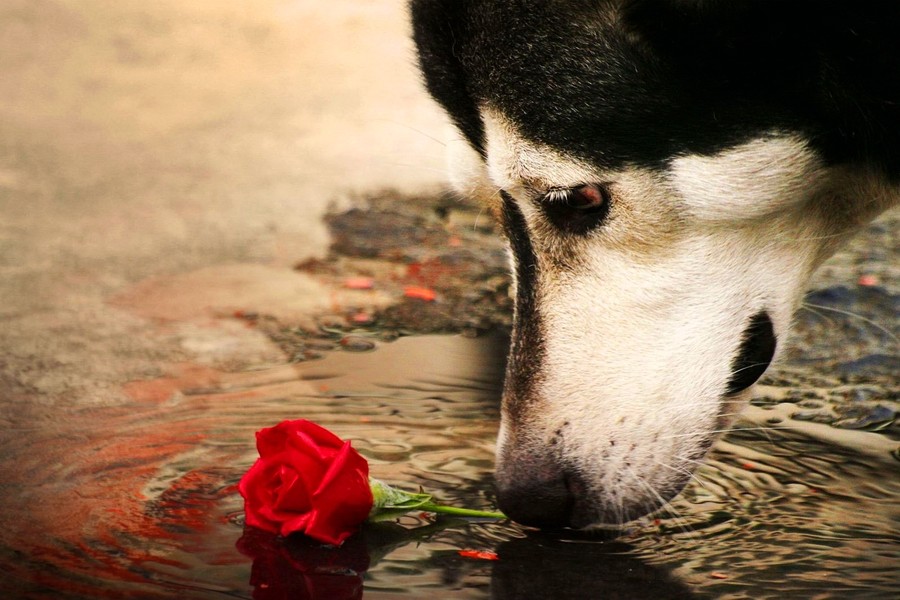 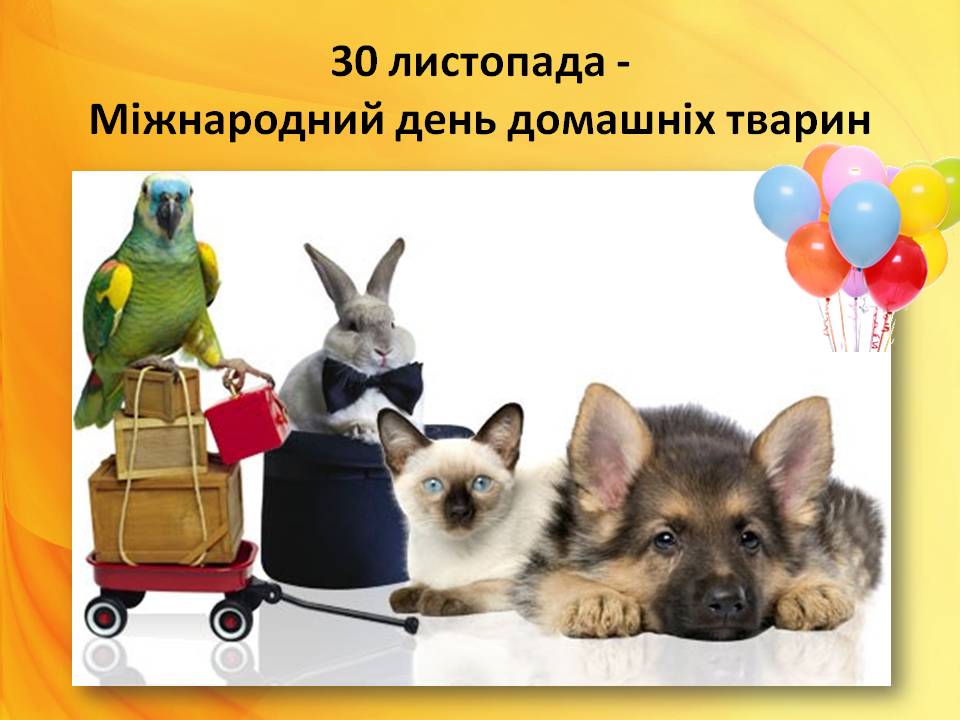 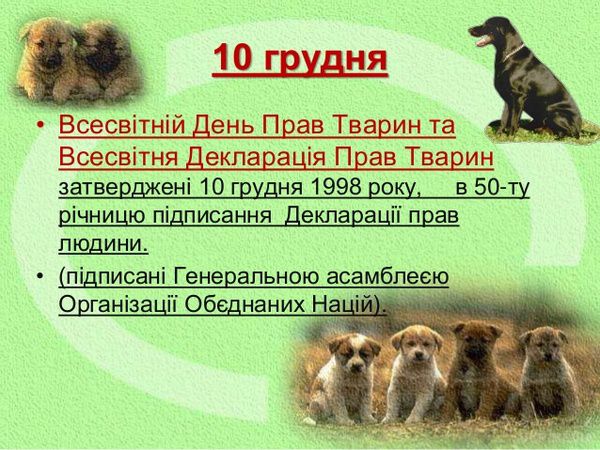 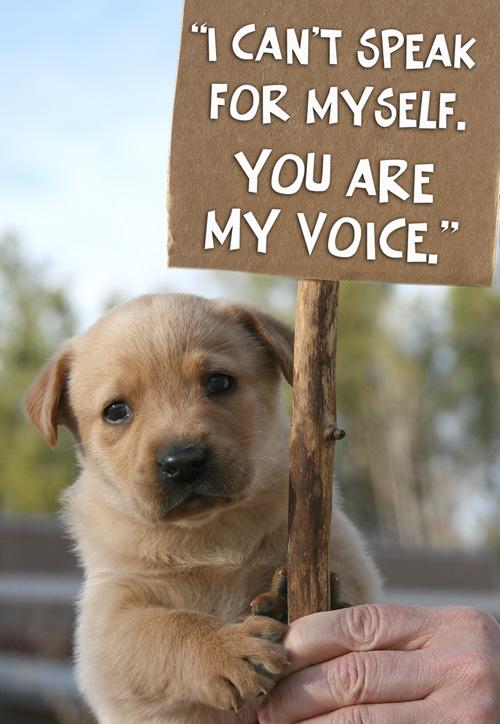 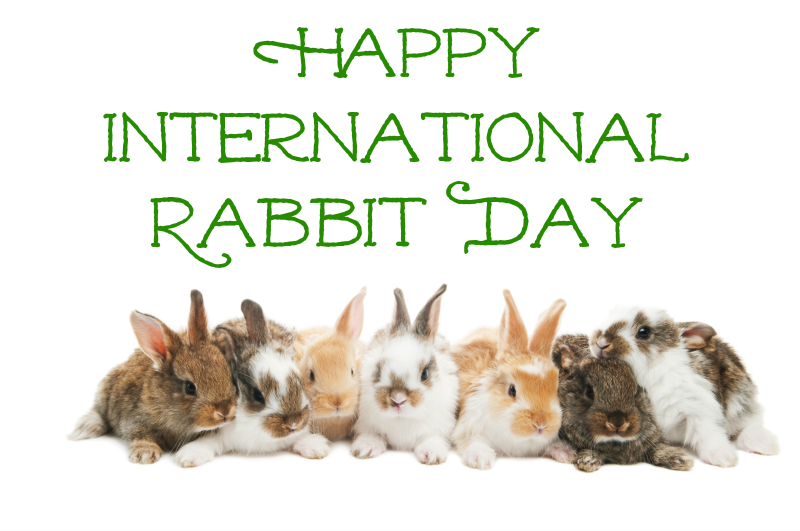 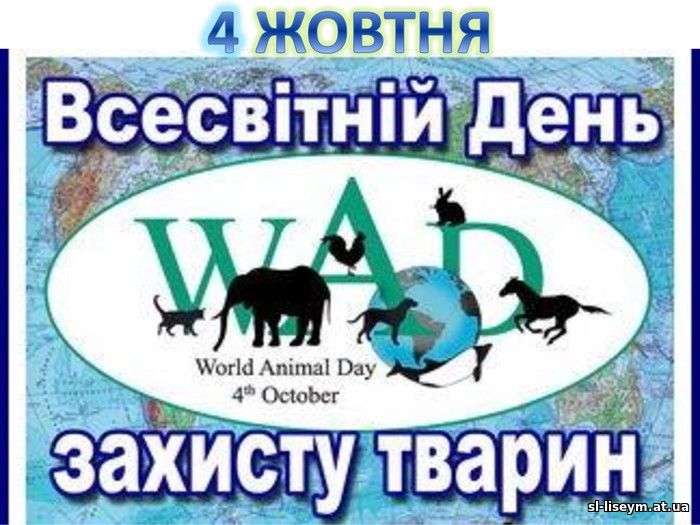 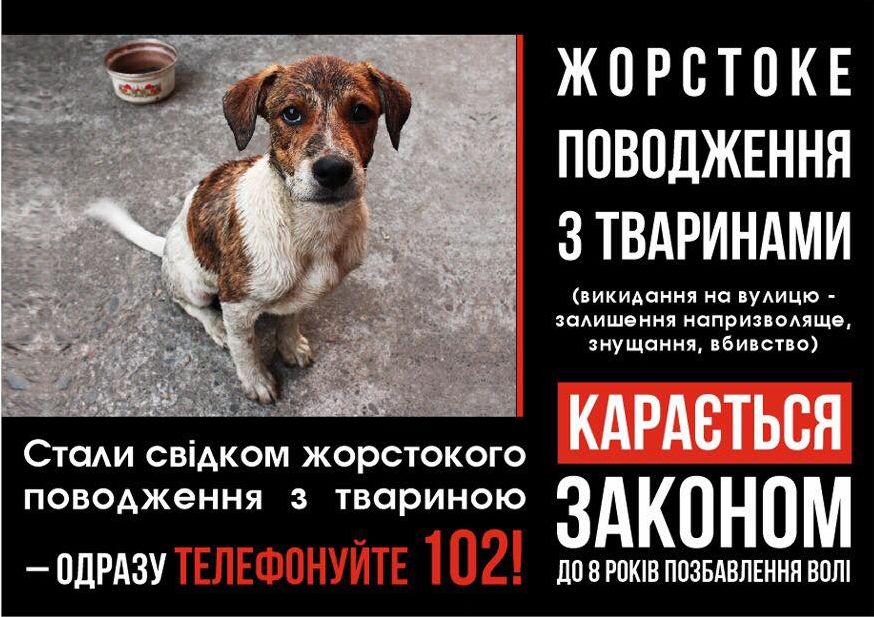 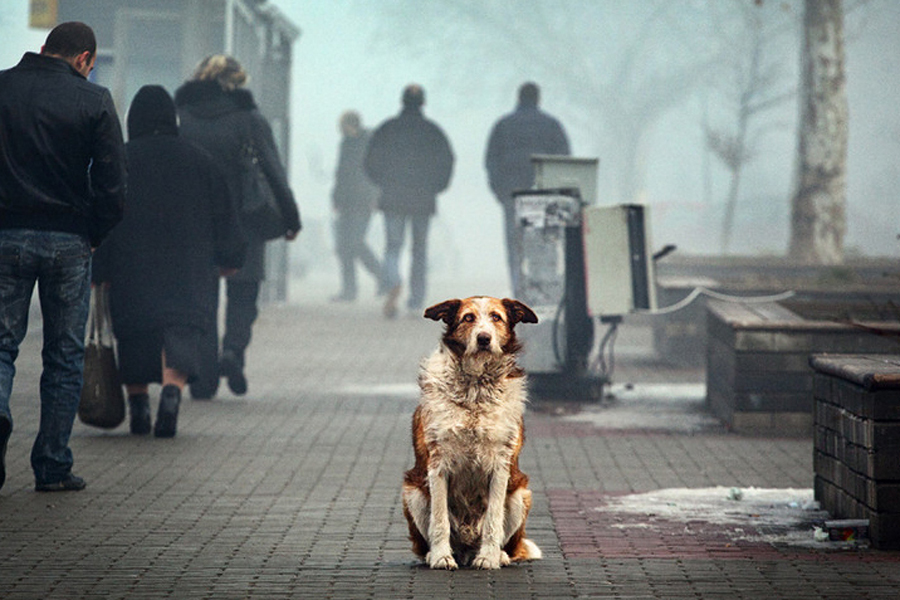 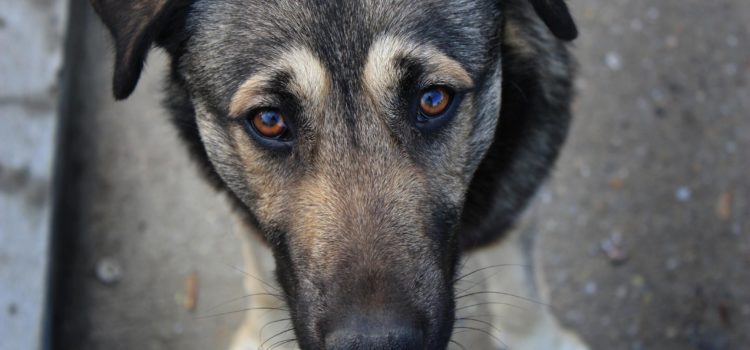 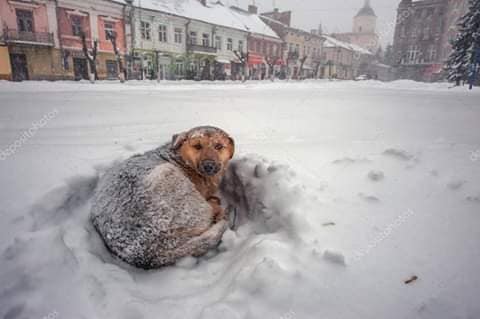 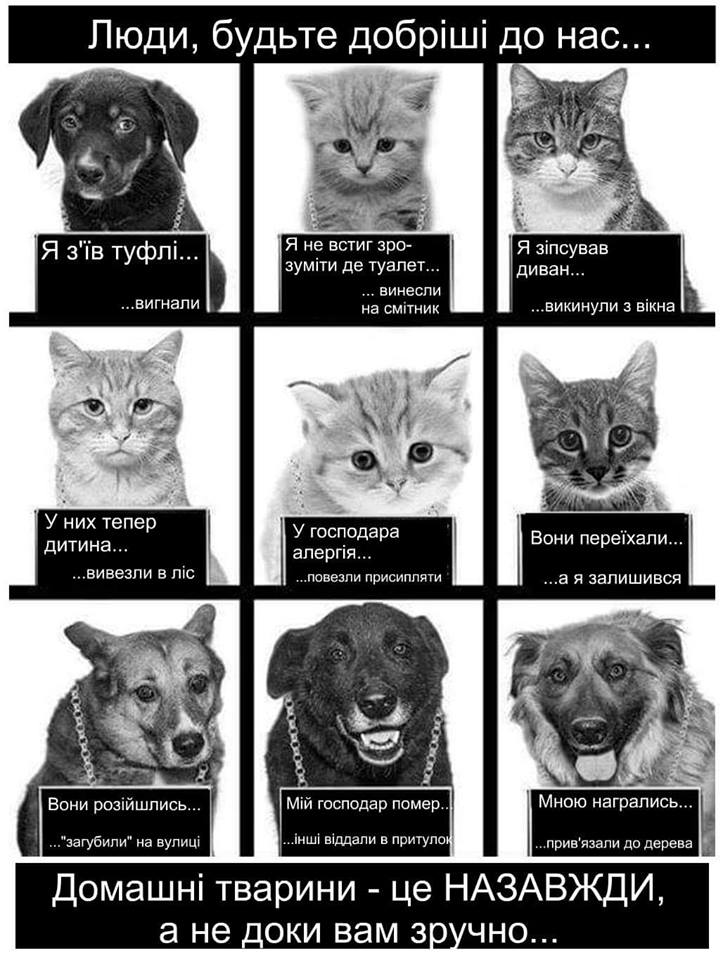 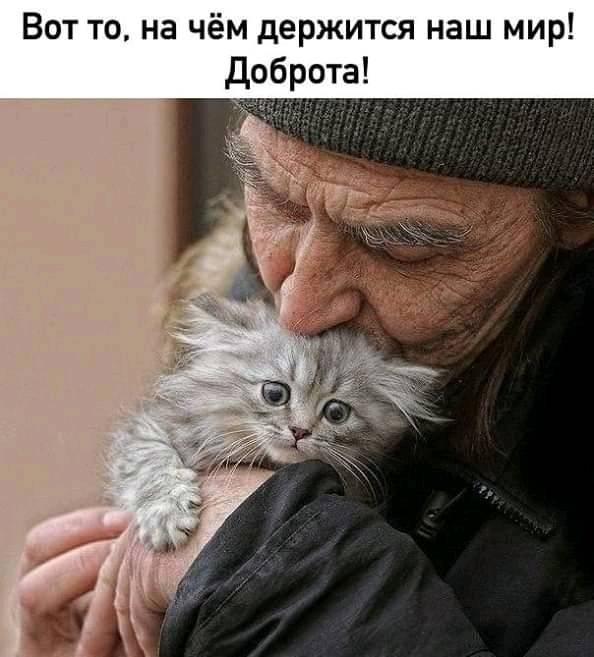 Собаки – найвірніші друзі людини
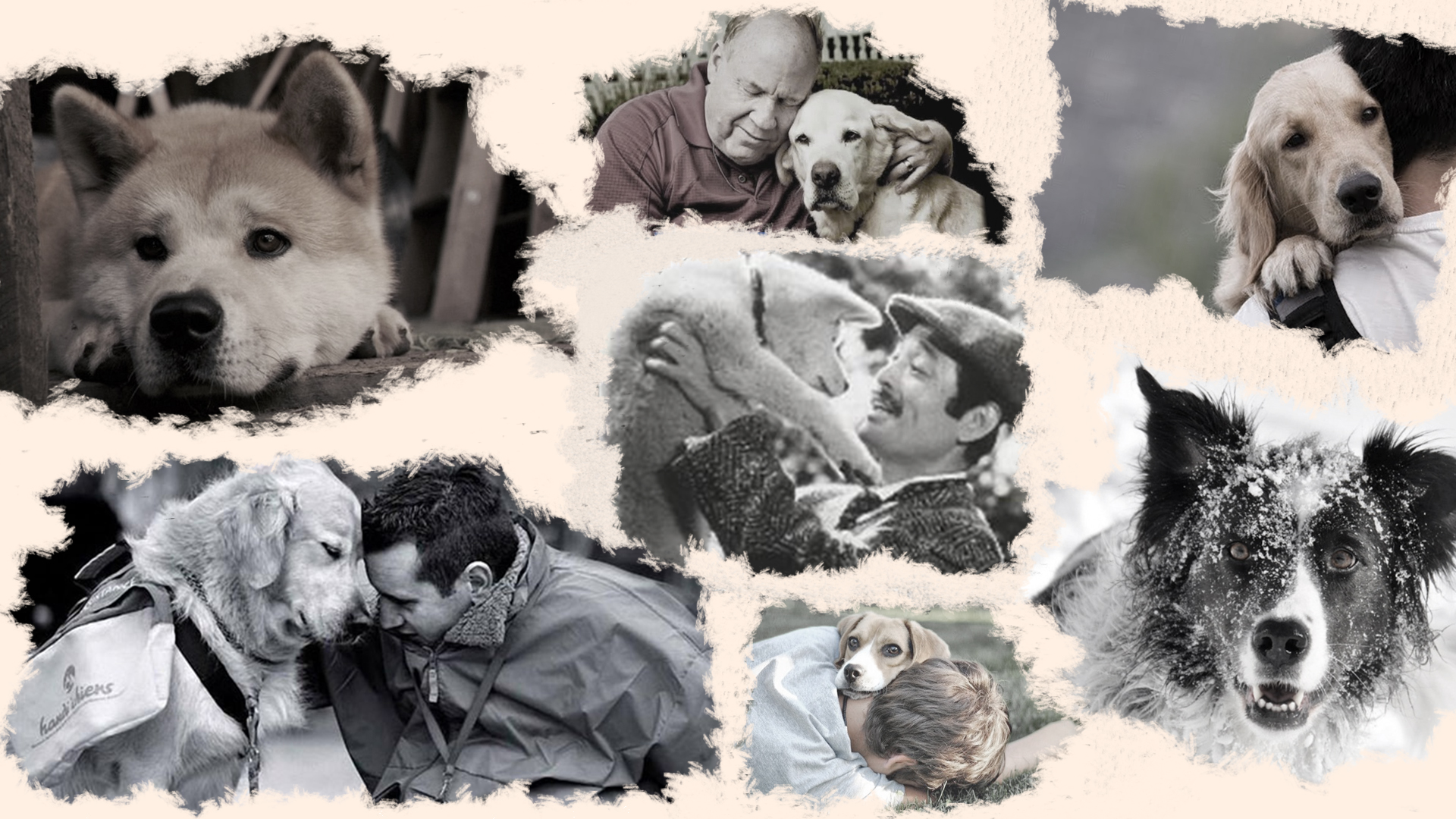 Хатіко
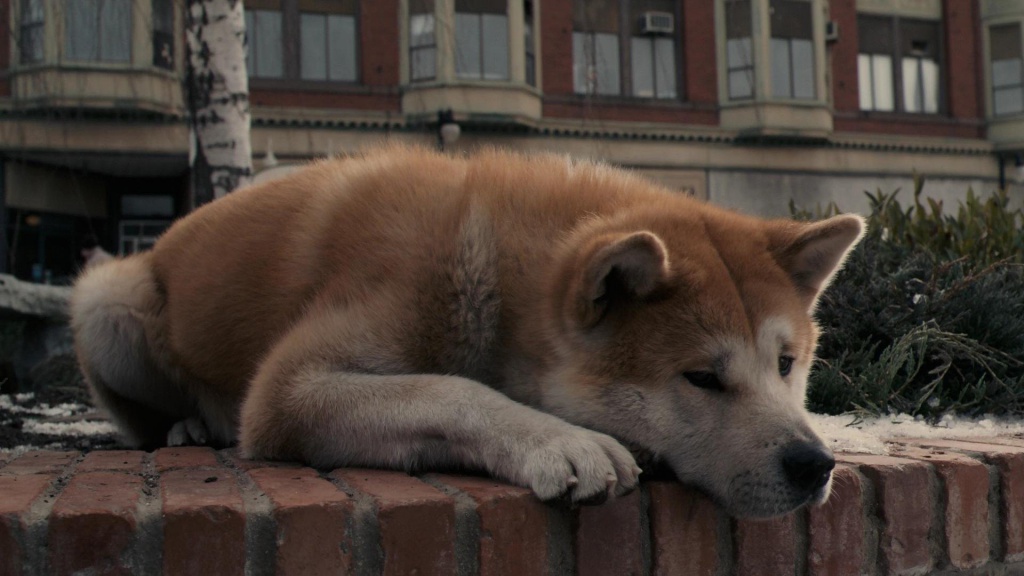 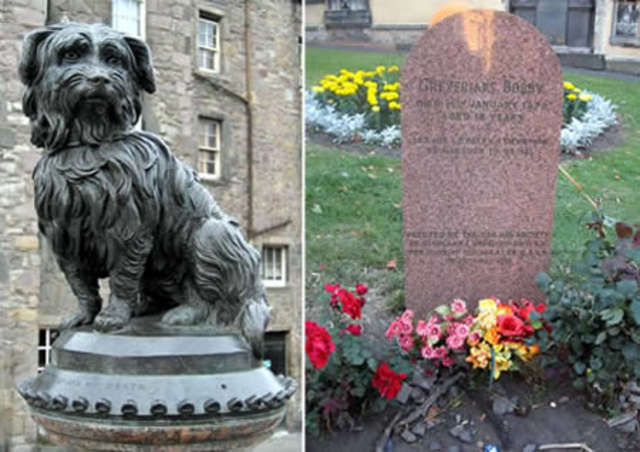 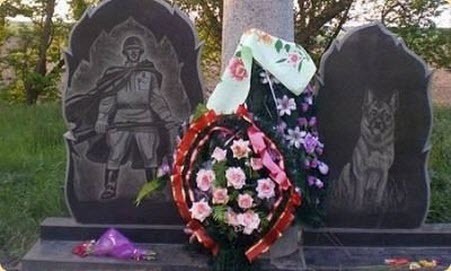 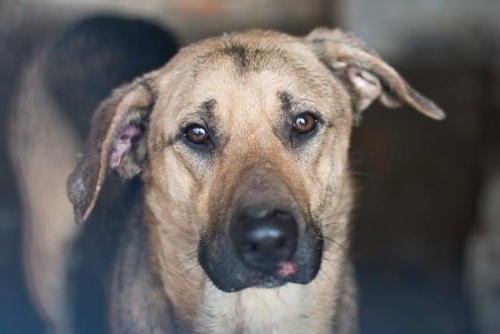 Коти – найдавніші компаньйони людини
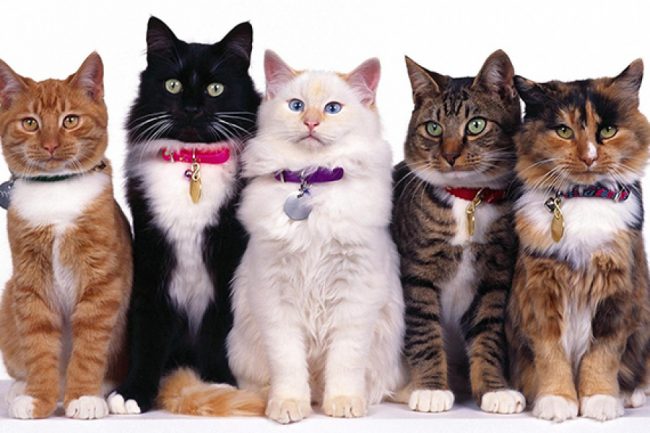 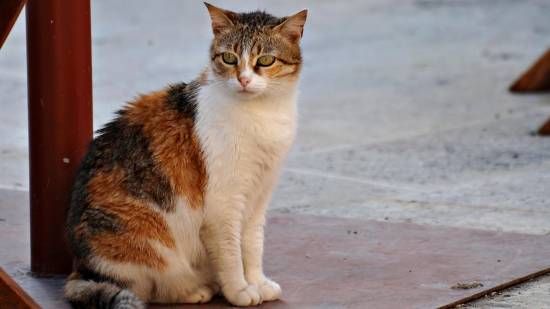 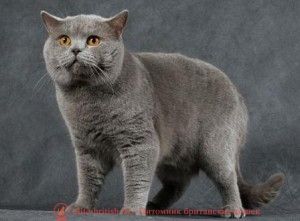 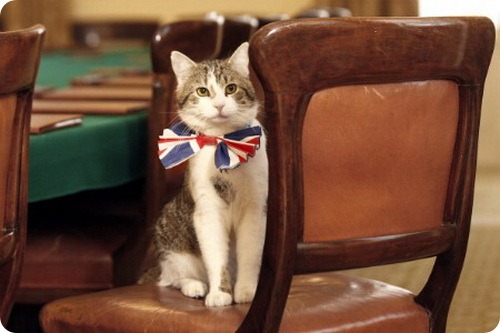 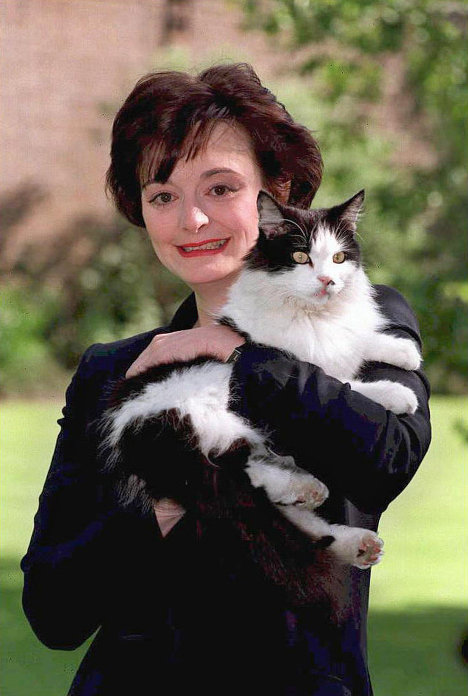 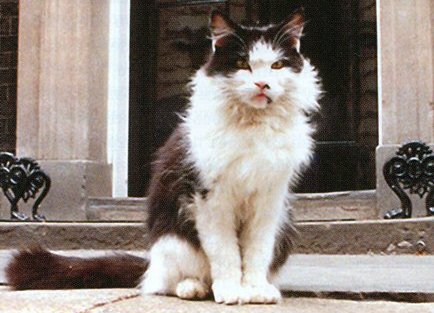 Що ви можете зробити у Всесвітній день захисту тварин?
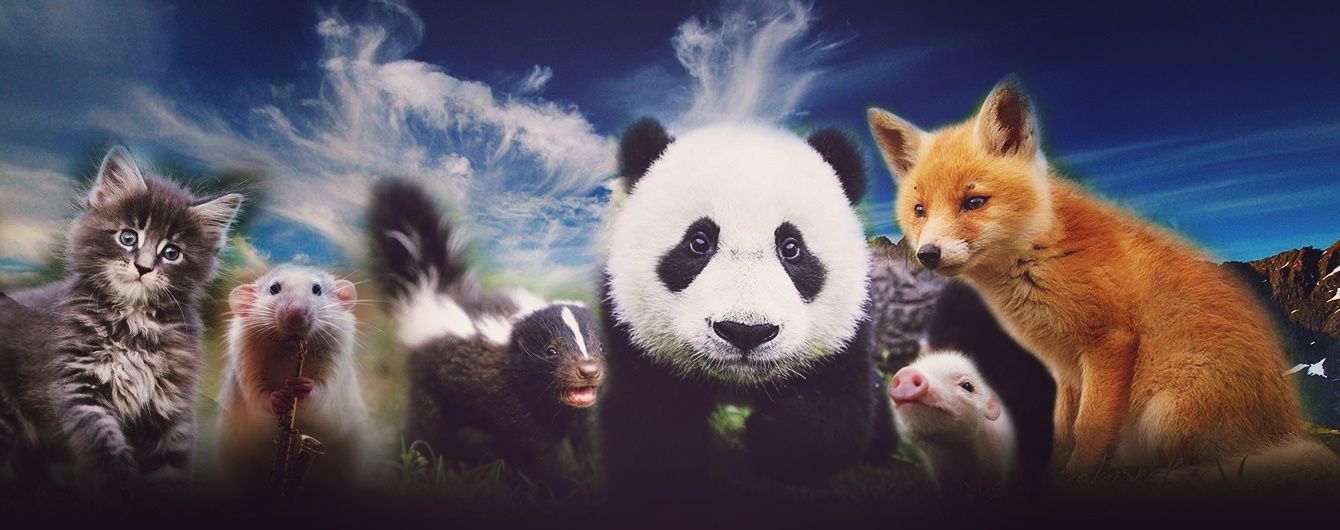 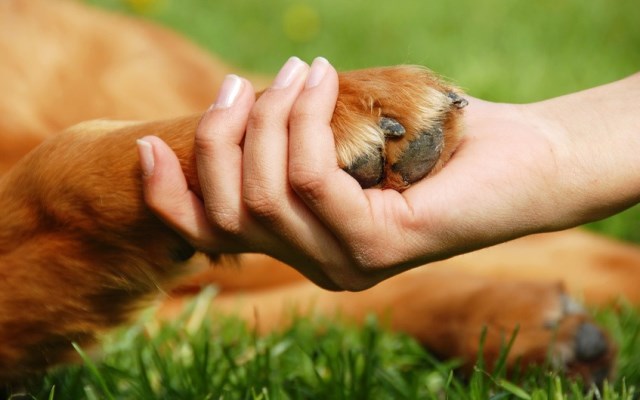 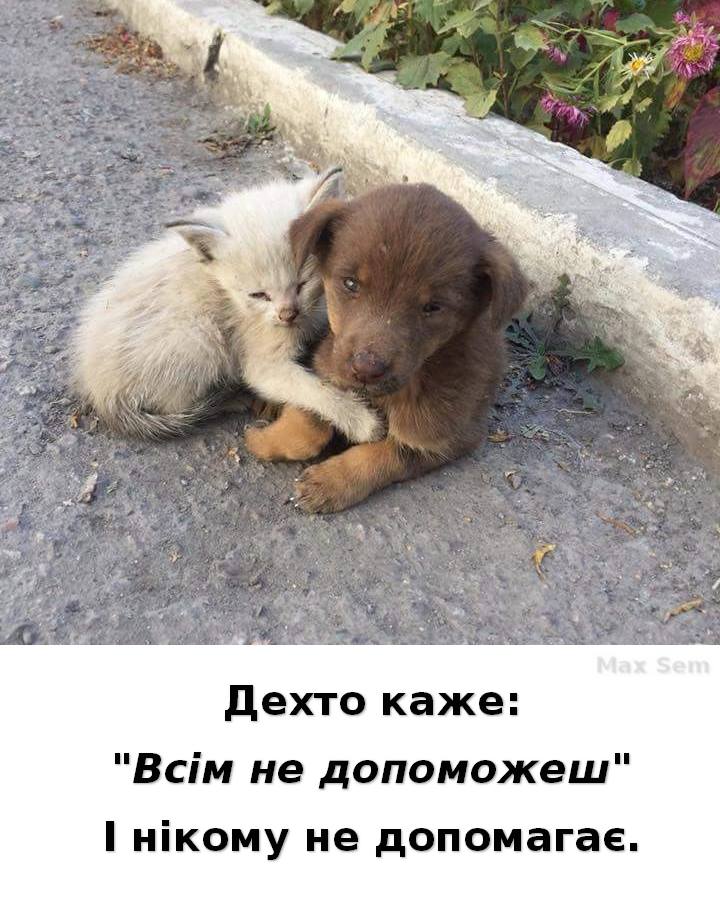 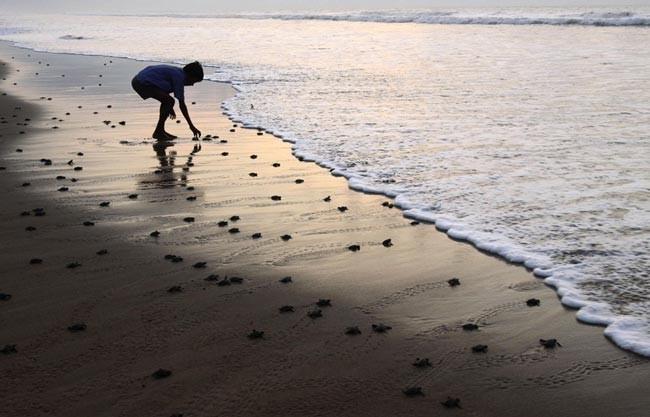 «Ми у відповіді за тих,
 кого приручили» Антуан де Сент-Екзюпері
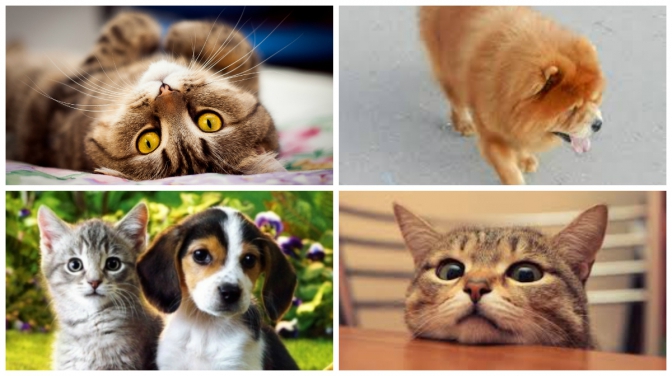